Offshore Santa Maria Basin:Syntectonic Stratigraphic Evolution of the Monterey Formation in an Outboard Basin
Proposed thesis research of Nelson Doris

Thesis Chair:
 Dr. Rick Behl, Department of Geological Sciences, CSULB

Thesis Committee: 
Dr. Chris Sorlien, Earth Research Institute, UCSB
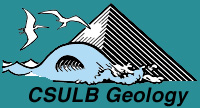 Long Beach MARS Project: Monterey and Related Sediments
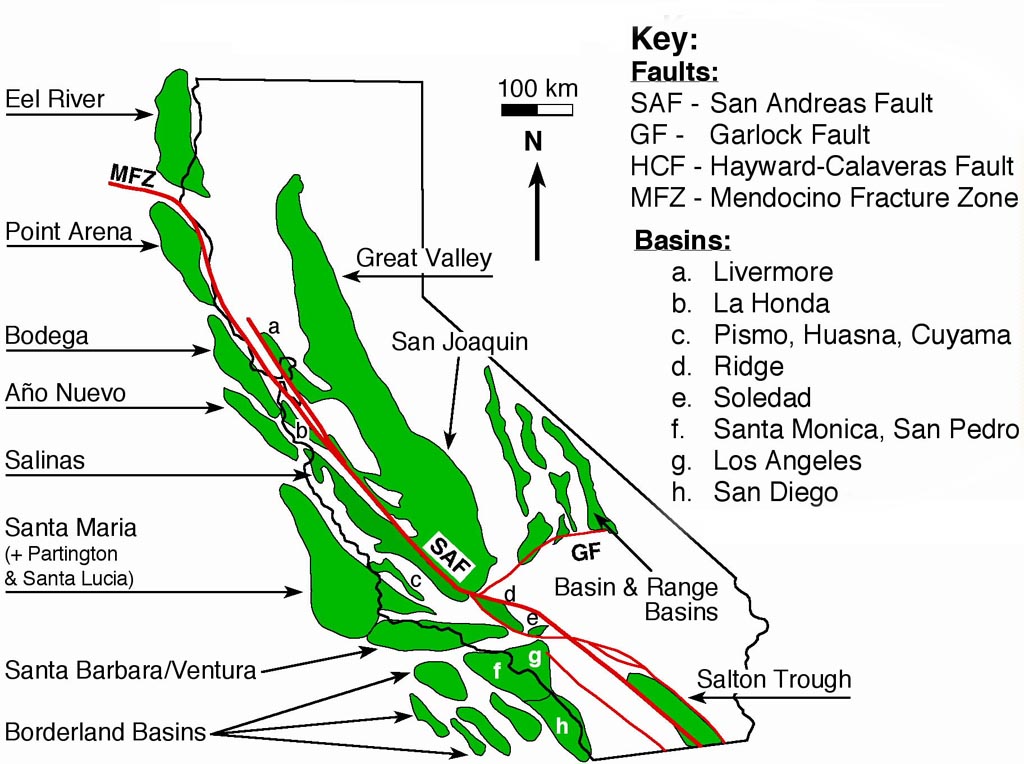 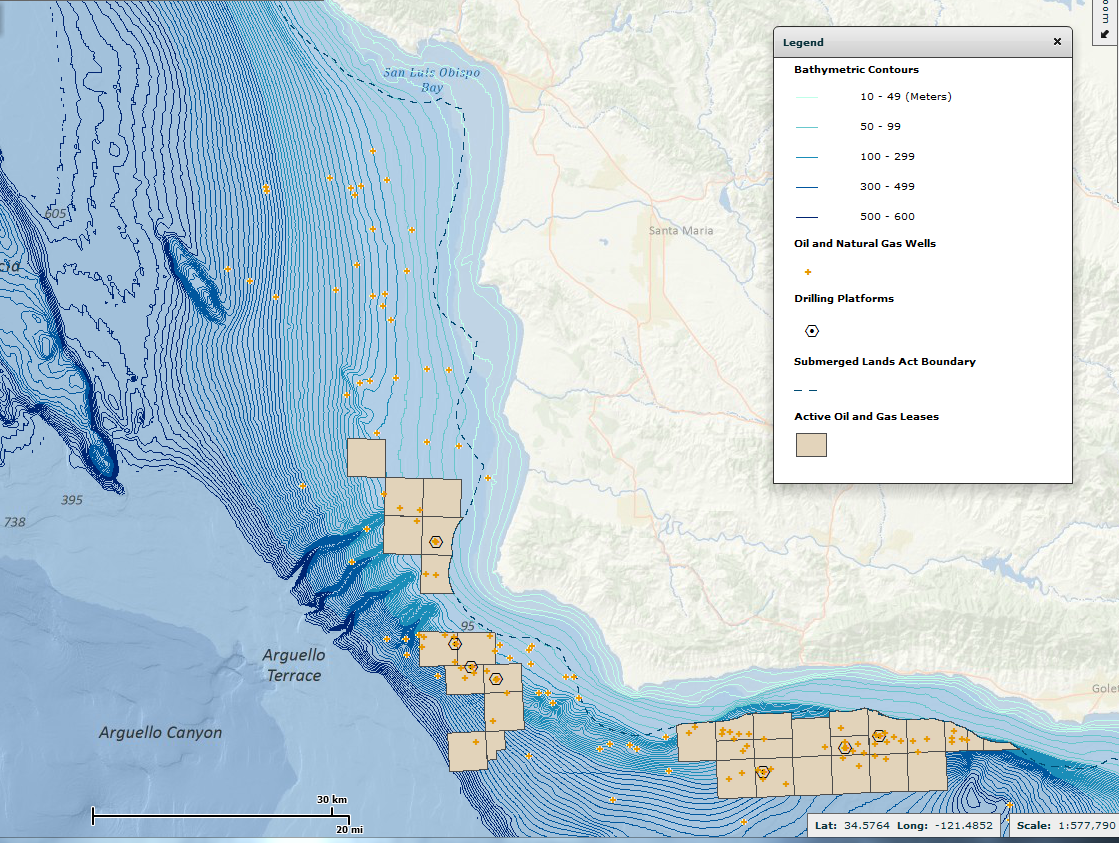 BOEM website
Offshore Stratigraphy: Pt. Arguello field
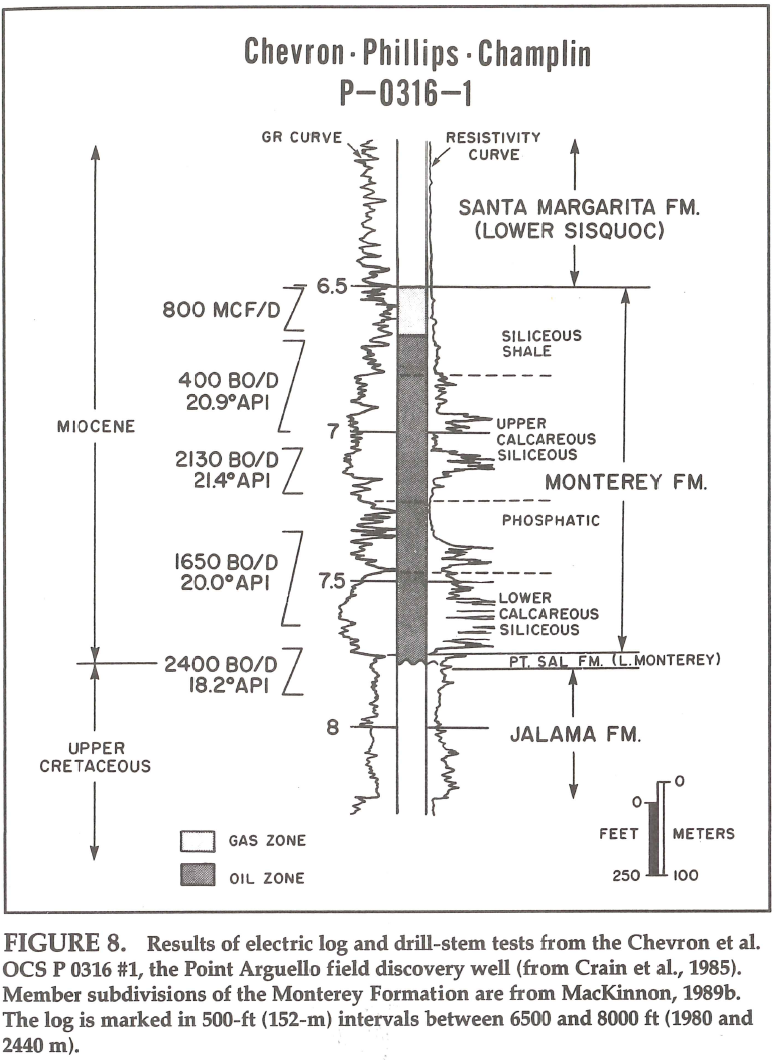 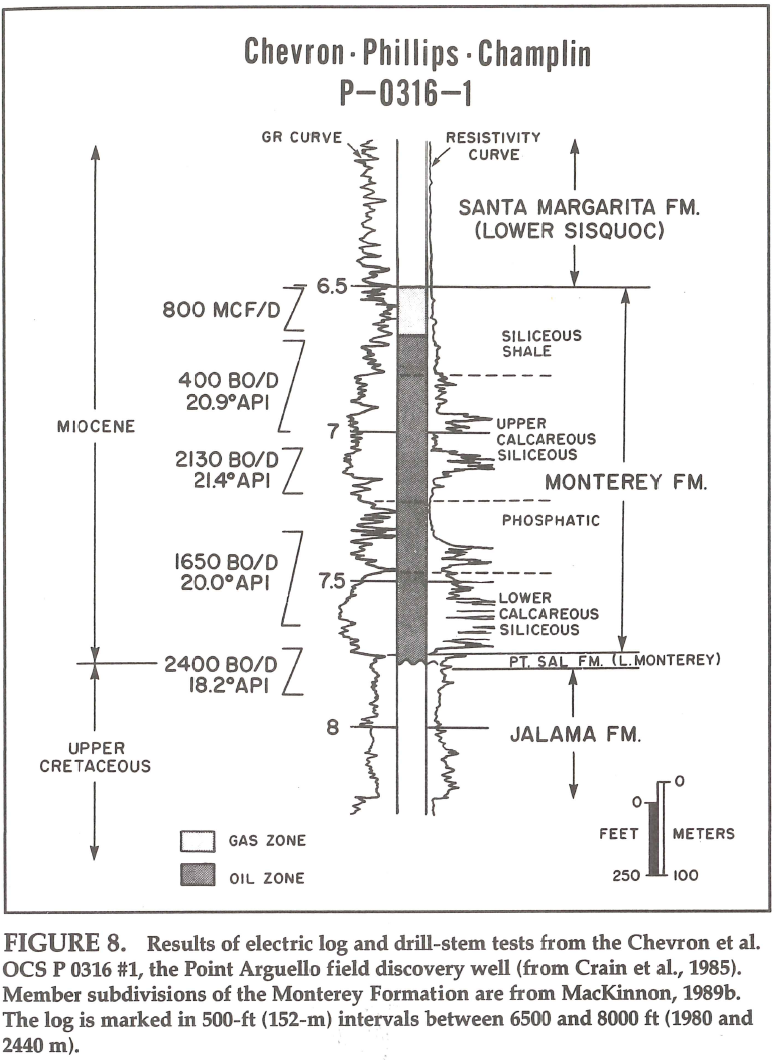 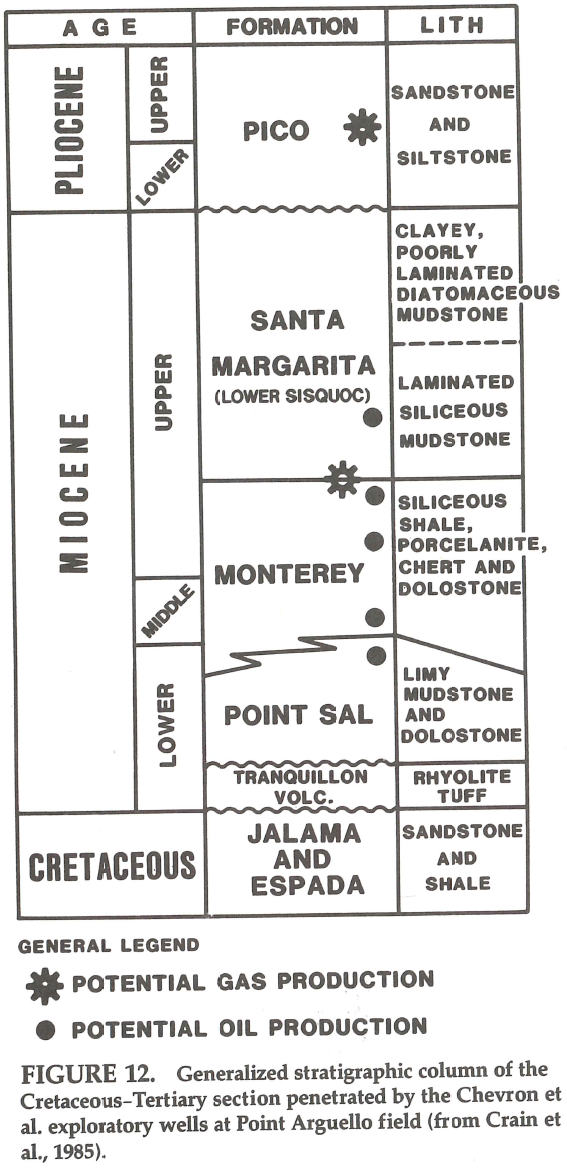 Mero et al.,  AAPG m V.54, 1992
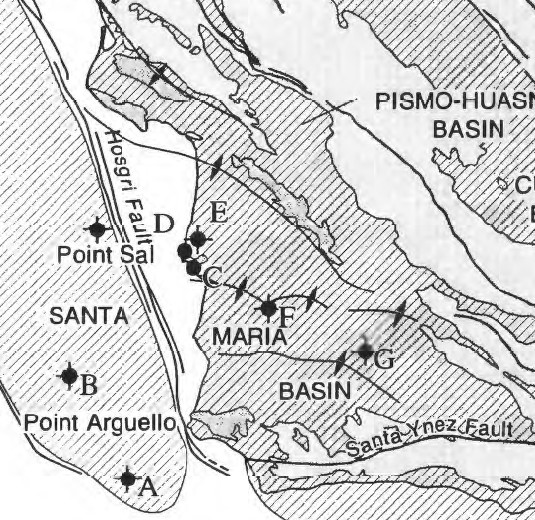 Vastly Different Burial Histories
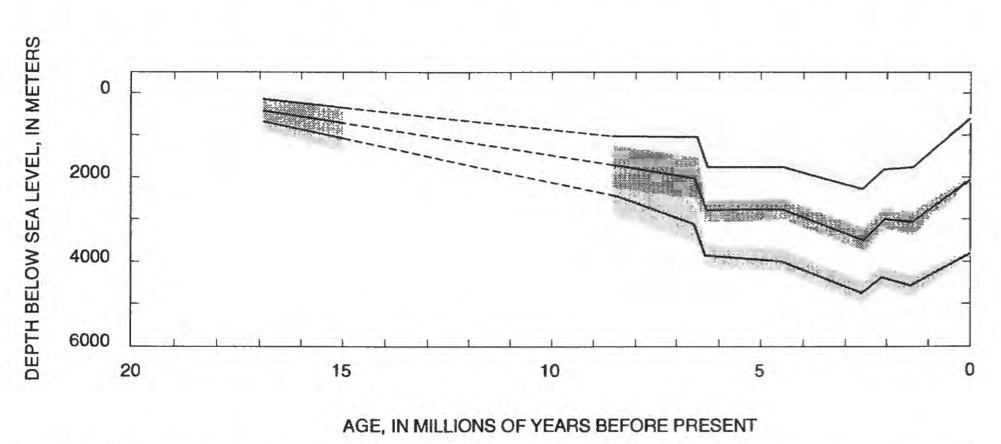 COST Well
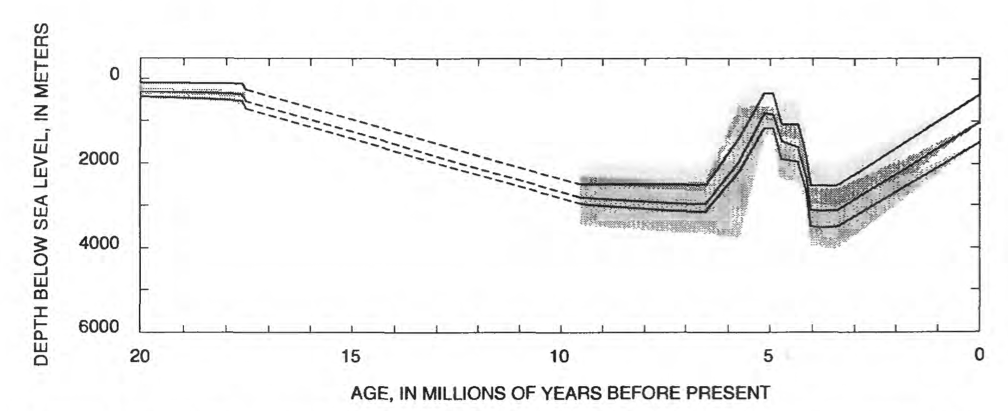 Texaco Nautilus Well
Available seismic lines from NAMSS
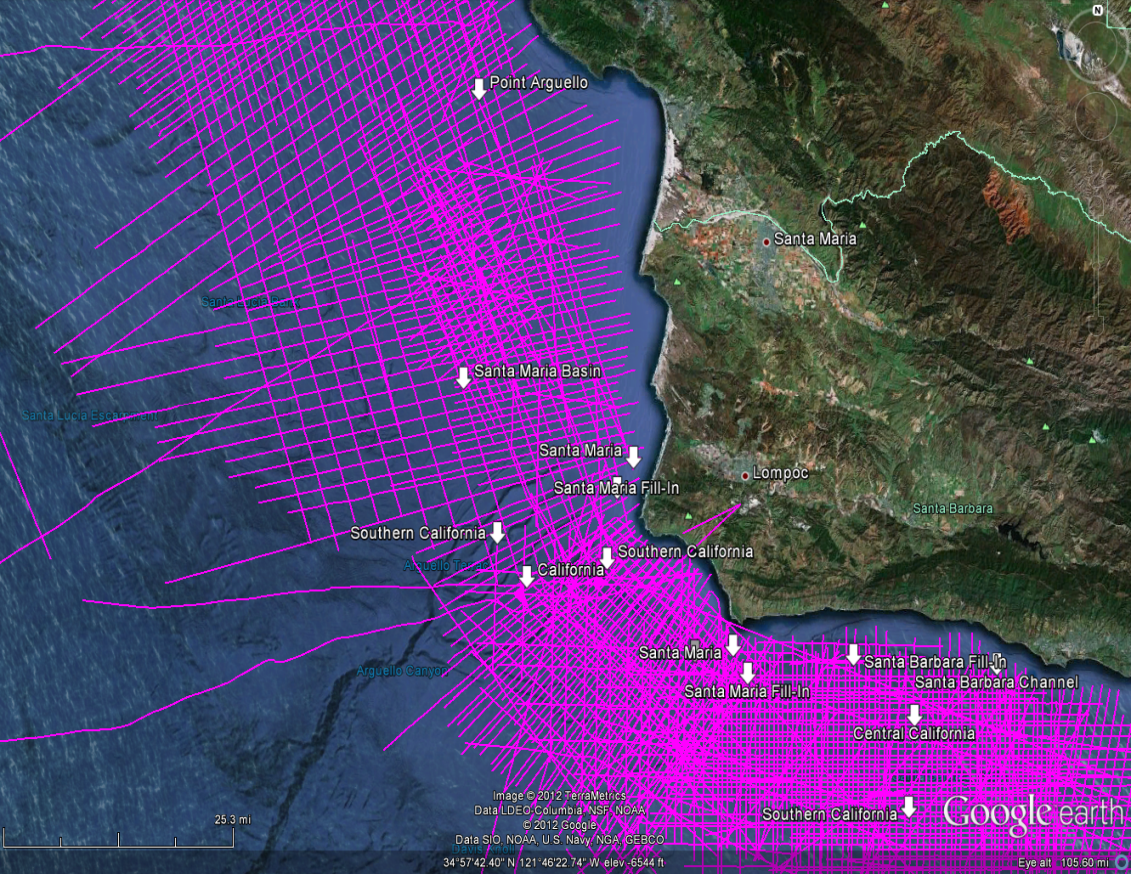 USGS NAMSS website + Google earth
Chevron Line 4110
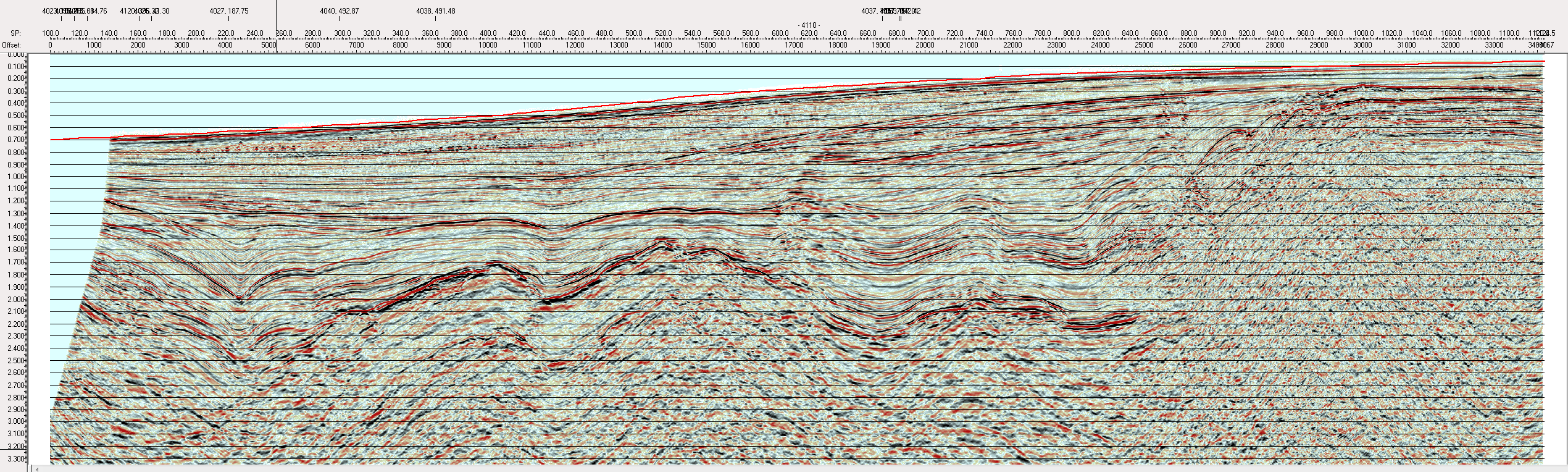 Chevron Line 4072
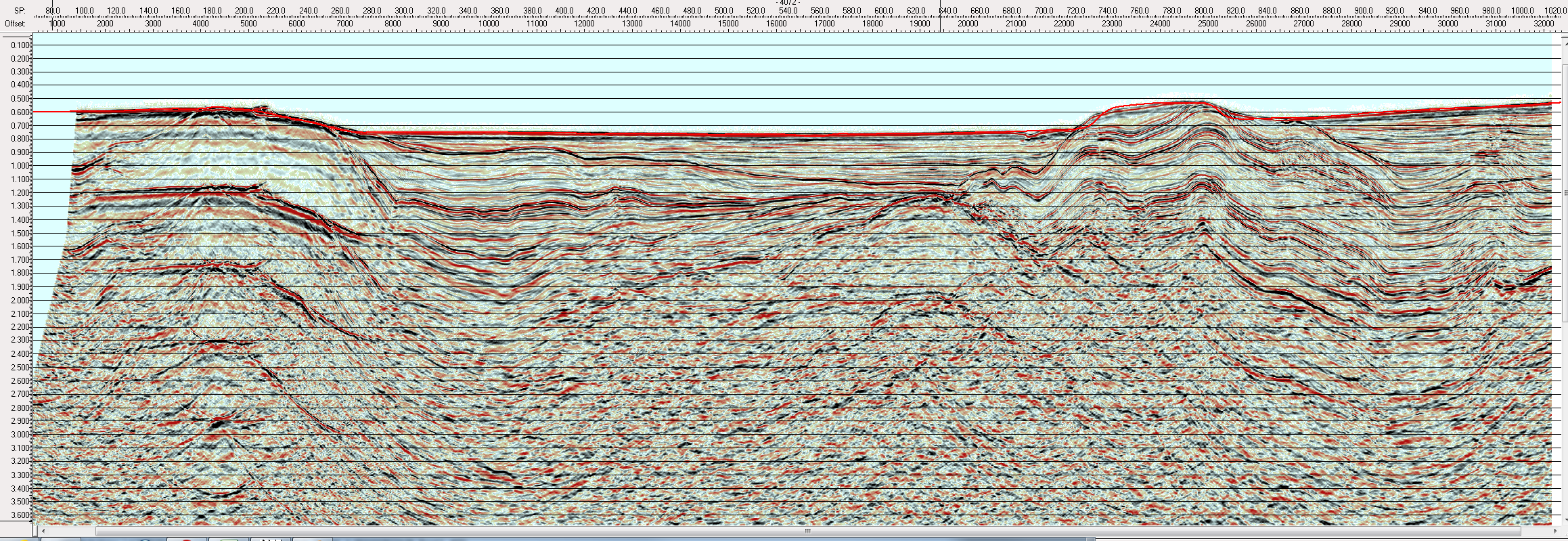 Next Steps
Load and assess available seismic lines
Try to find Shell 1980’s vintage 3D survey that may be public domain by now
Evaluate well logs from MMS/BOEM
Try to find LAS version instead of TIFFS
Begin interpretation, depth conversion, correlation, and facies analysis.